Vision Zero
GOOD WORK FORGOOD LIFE
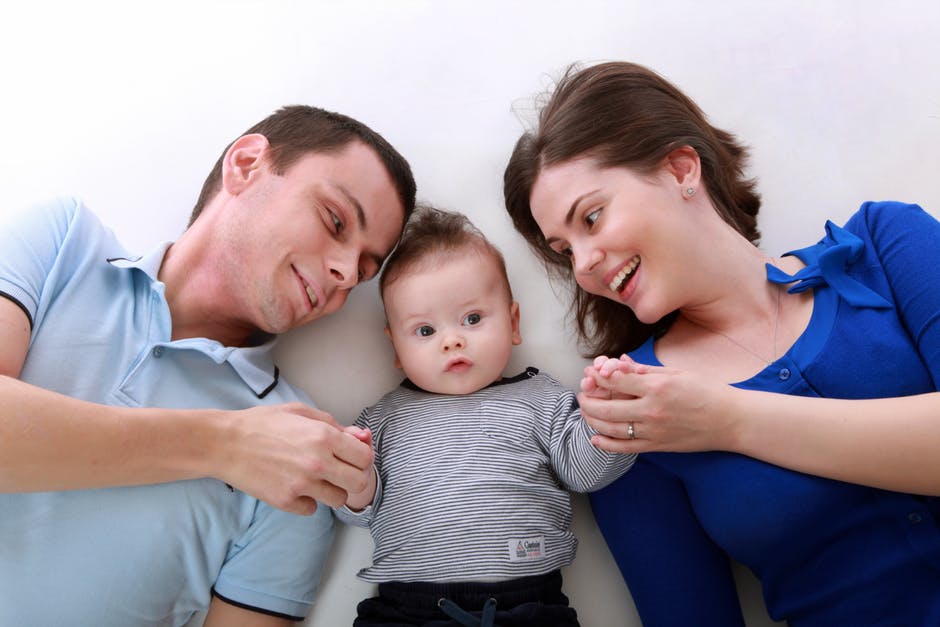 ©Pixabay
01.11.2017
2
BUT WORK HAS OTHER FACES
WORKHURTS
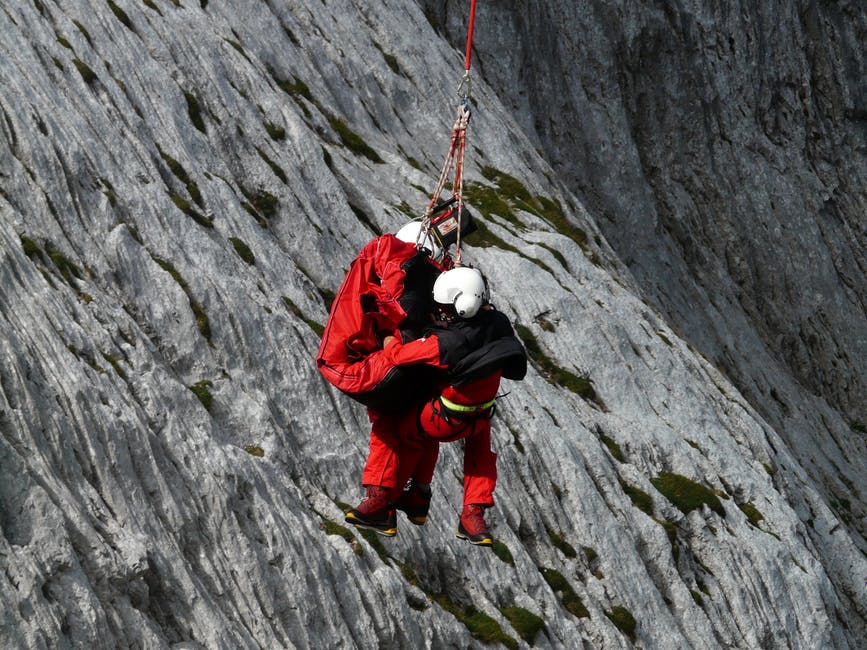 ©Pixabay
01.11.2017
4
WORK MAKES YOUSICK
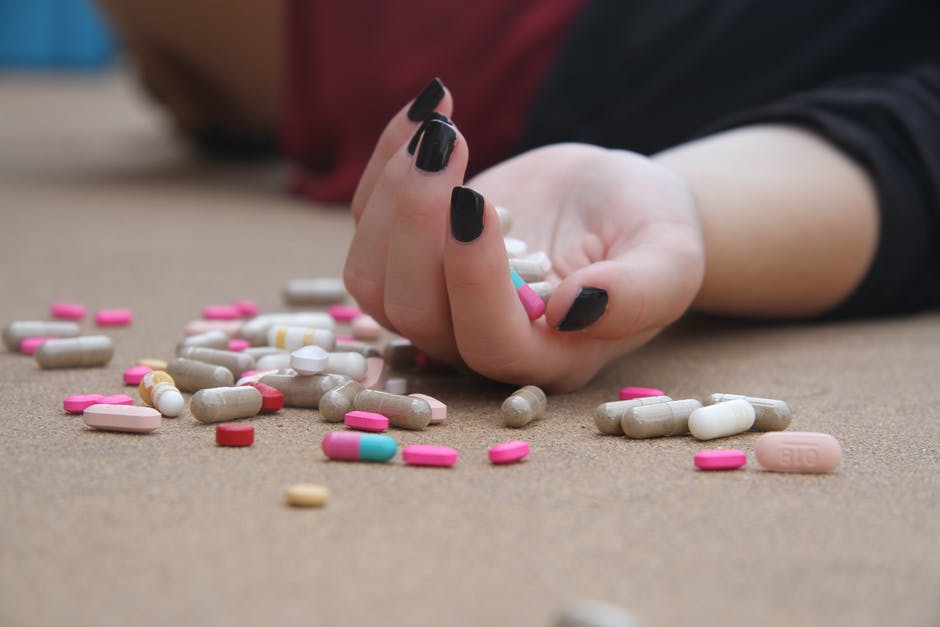 ©Pixabay
01.11.2017
5
WORK CAN BELIFE OR DEATH
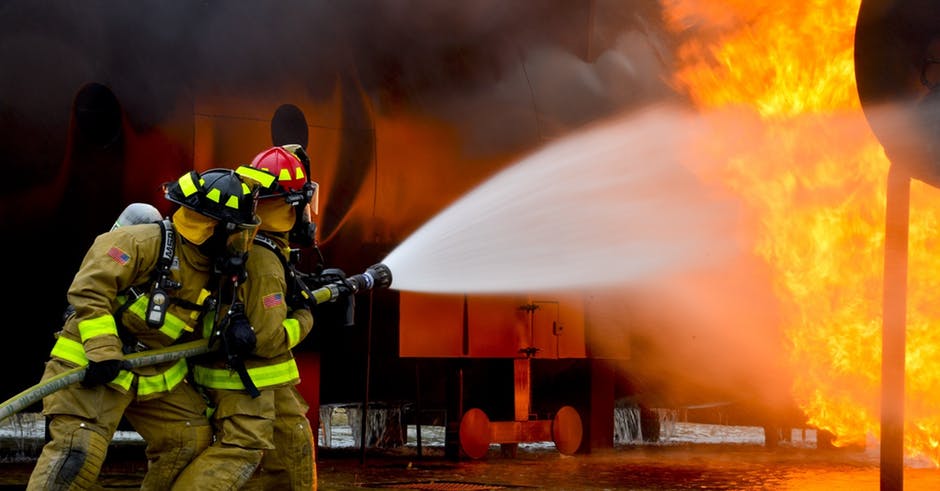 ©Pixabay
01.11.2017
6
LET‘S TALKABOUTSAFETY & HEALTH
2 MILLION
WORK-RELATED FATAL DISEASES
01.11.2017
8
340 MILLION
WORK ACCIDENTS WORLDWIDE
Titel der Präsentation / Name des Redners
01.11.2017
9
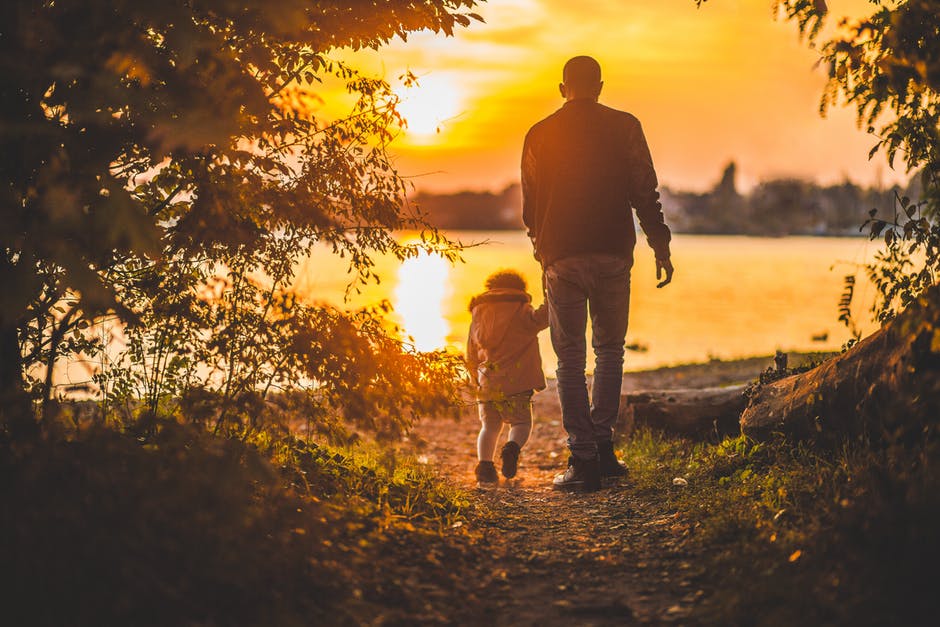 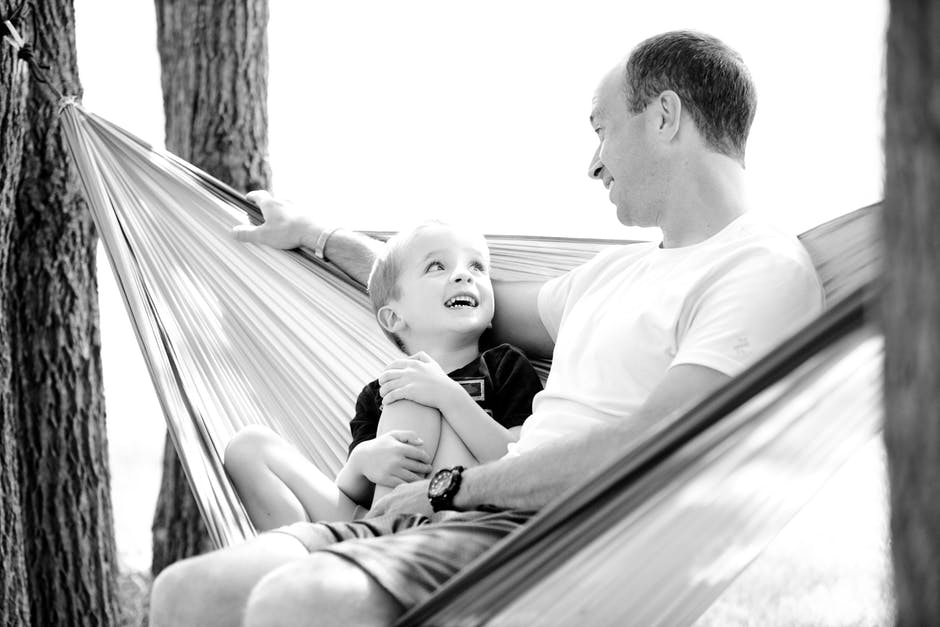 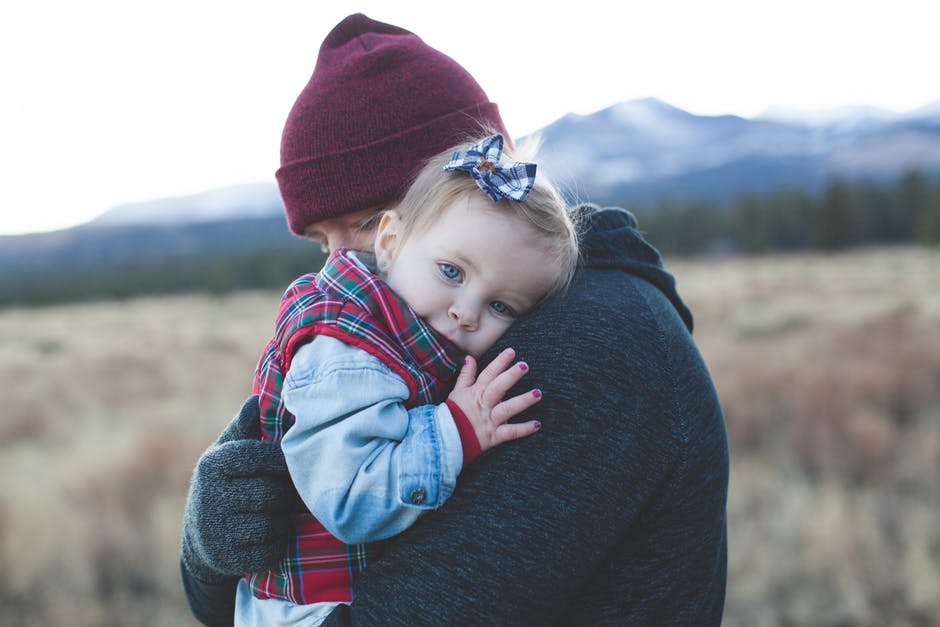 360,000 FAMILIES: ONE MISSING
©Josh Willink
©Negative Space
©Pixabay
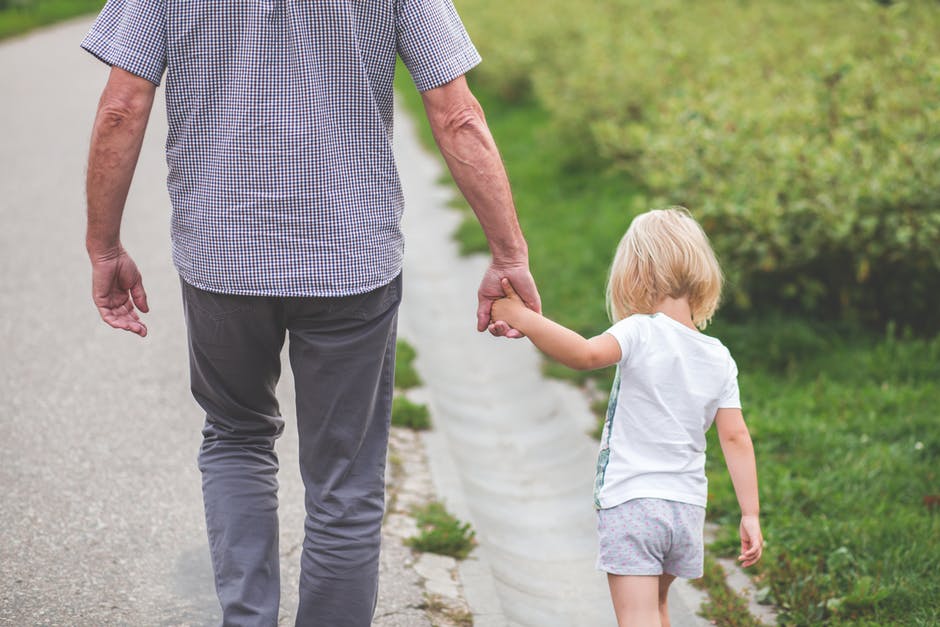 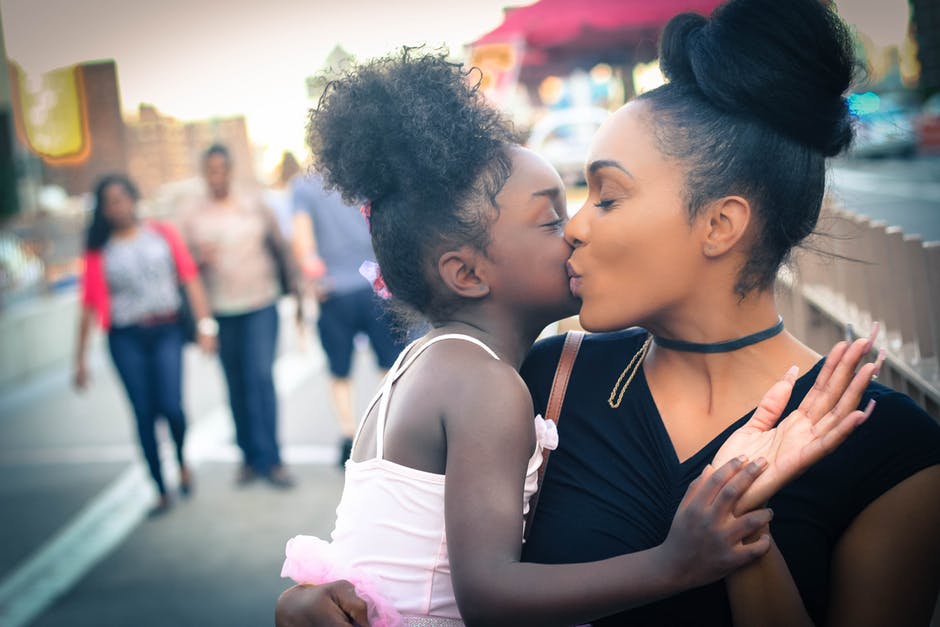 ©Freestock.org
©Pixabay
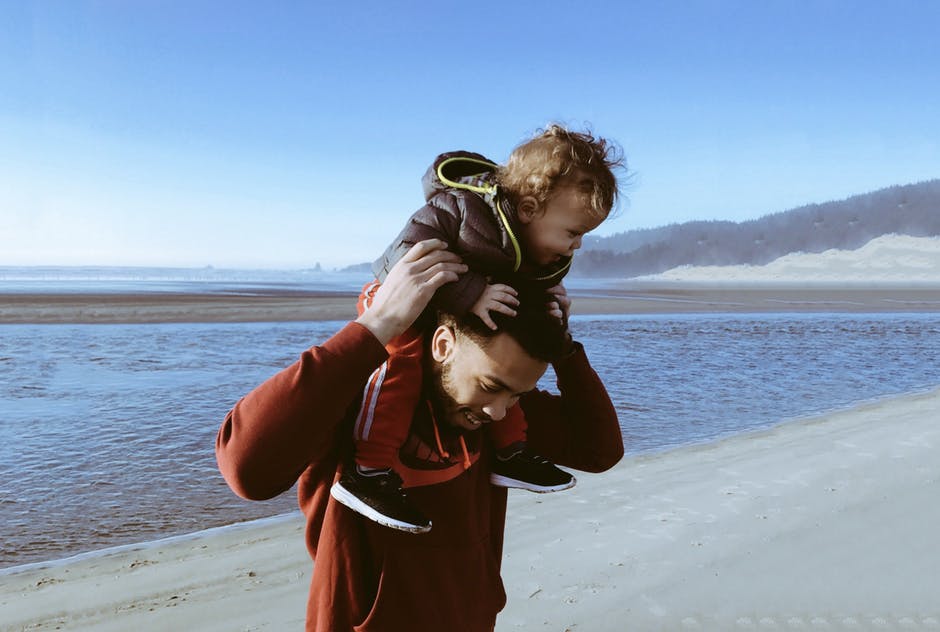 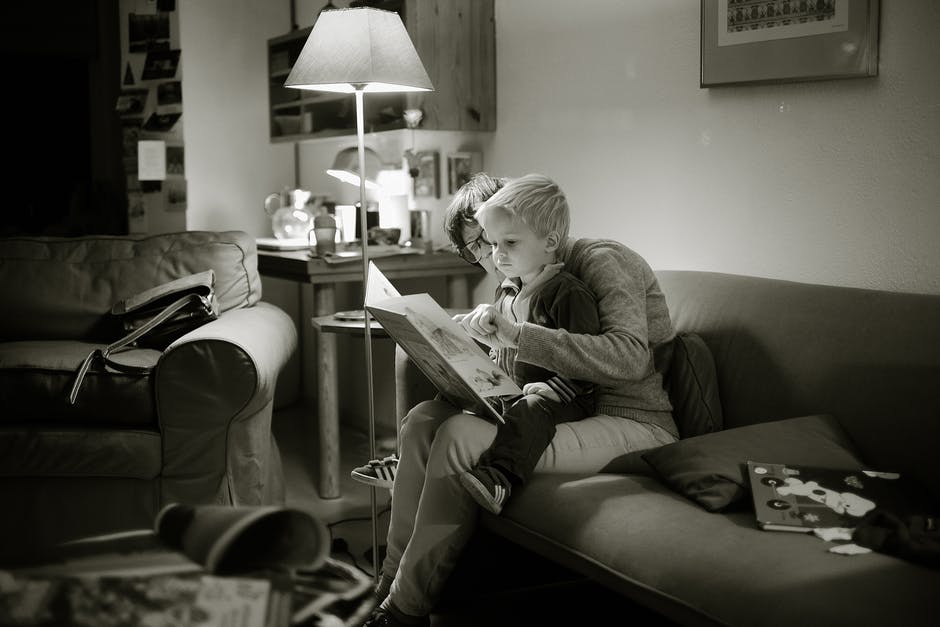 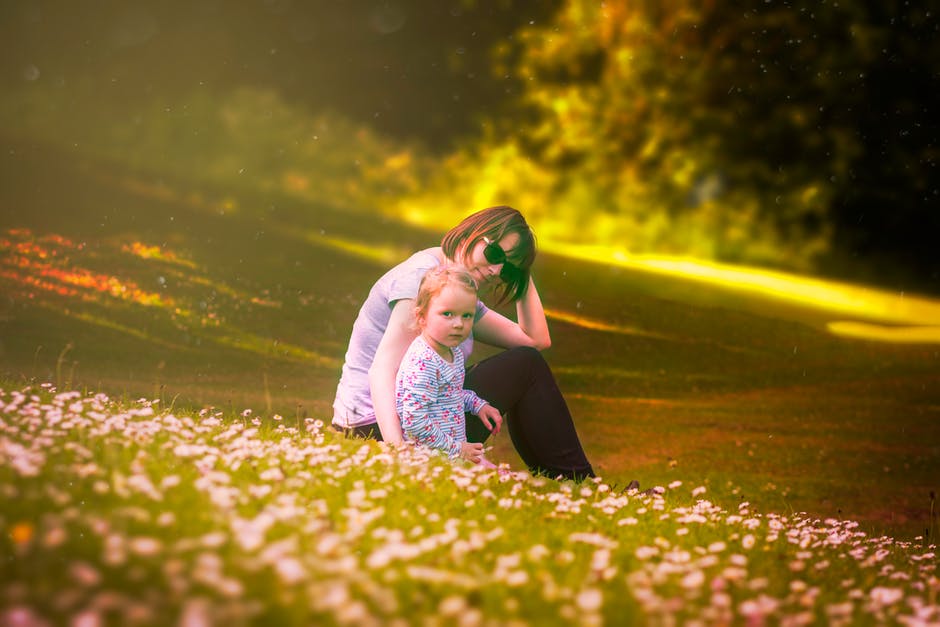 ©Tookapic
©Pixabay
© Tadeusz Domagalski
Titel der Präsentation / Name des Redners
01.11.2017
10
4.0%
ANNUAL ECONOMIC LOSS WORLDWIDE
01.11.2017
11
?
01.11.2017
12
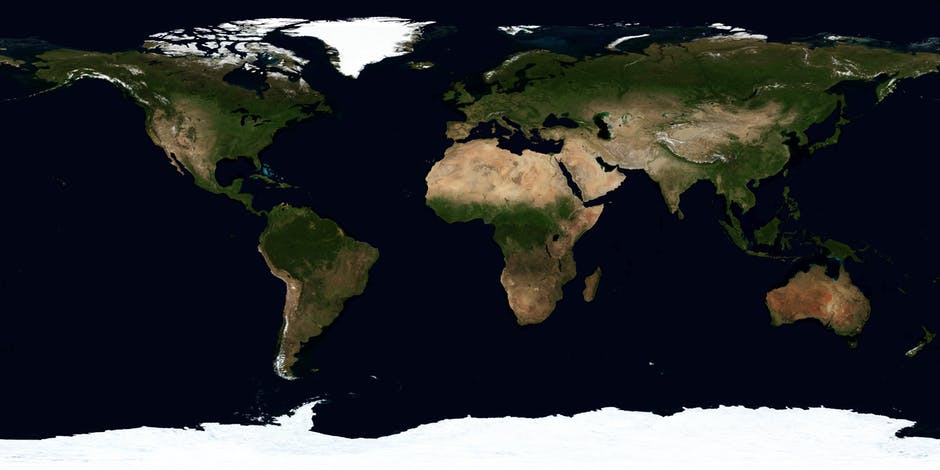 ©Pixabay
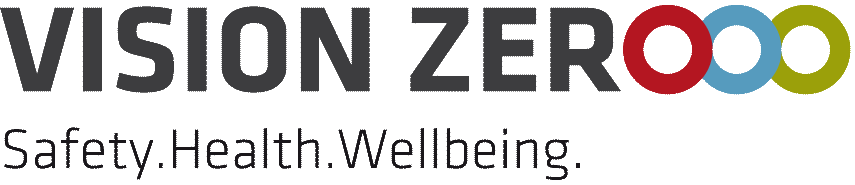 13
VISION ZERO
PREVENTION STRATEGY for a safe and healthy future
EVERY accident is preventable
NO work fatalities
NO SERIOUS occupational diseases, work or traffic accidents
01.11.2017
14
IMPLEMENTATION
01.11.2017
15
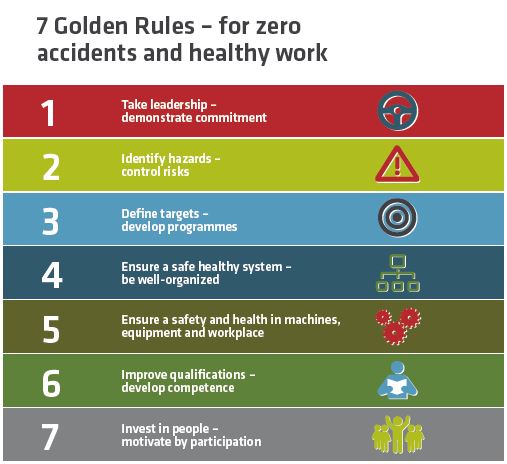 01.11.2017
16
1
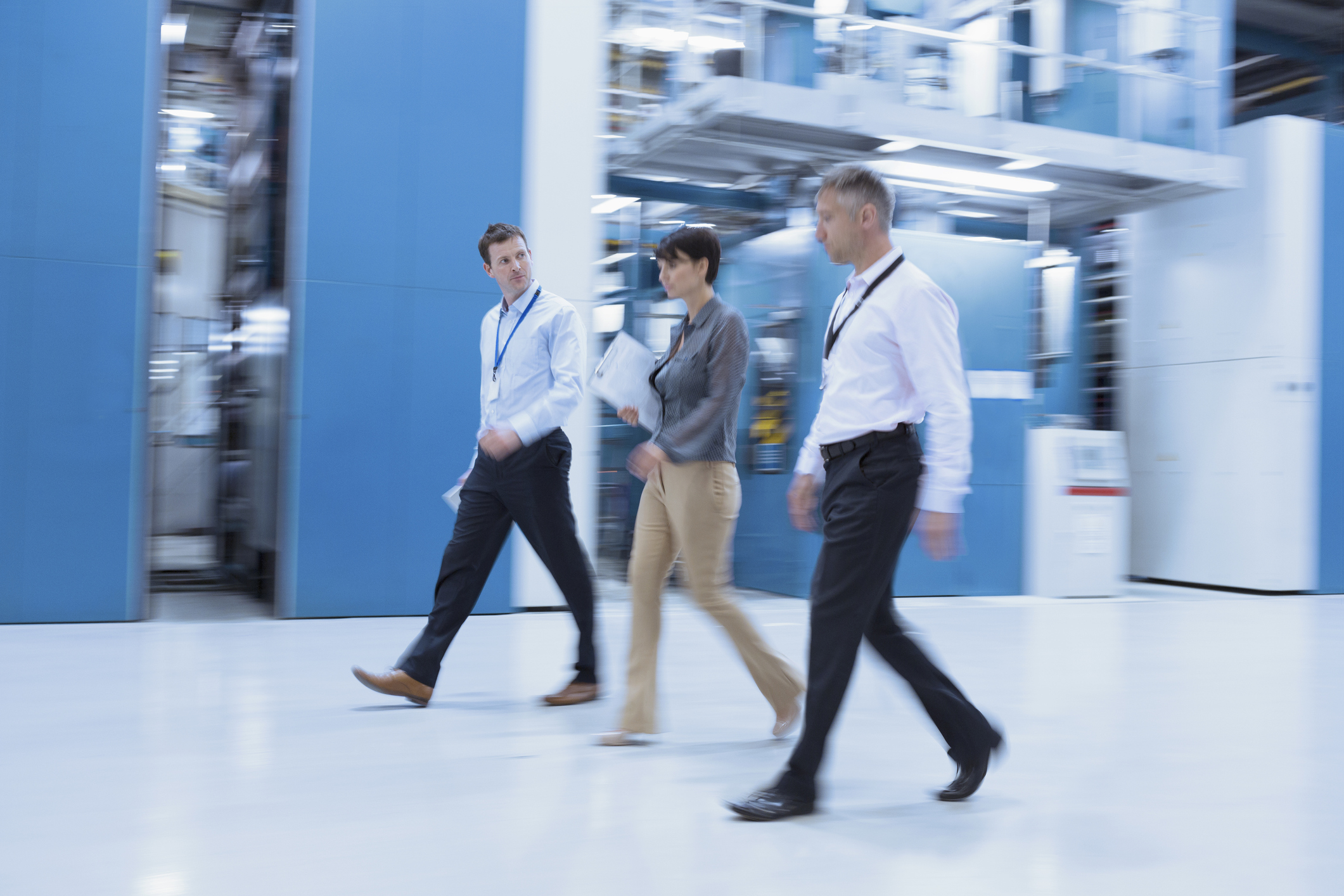 Take leadership – demonstrate commitment
01.11.2017
17
2
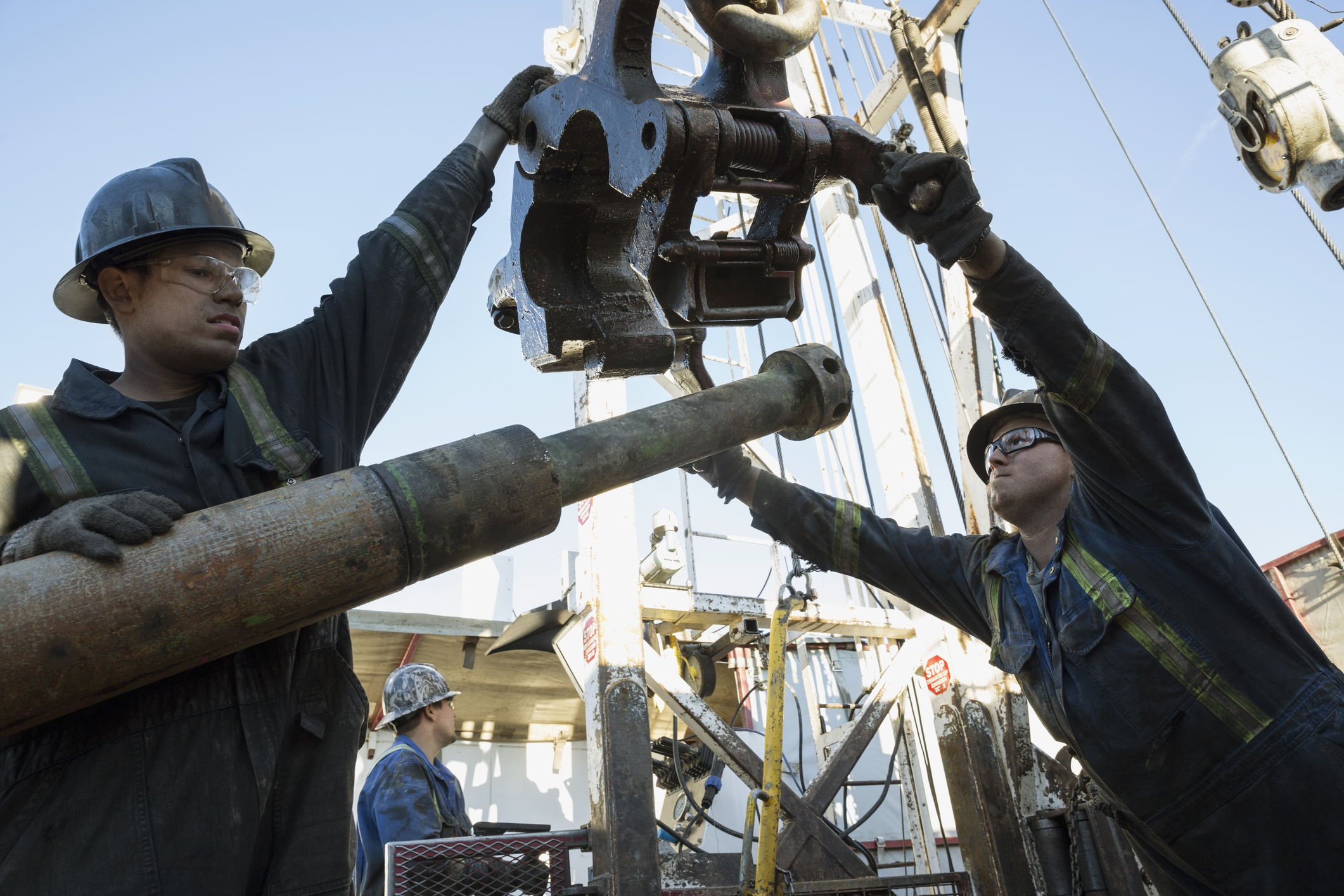 Identify hazards– 
control risks
01.11.2017
18
3
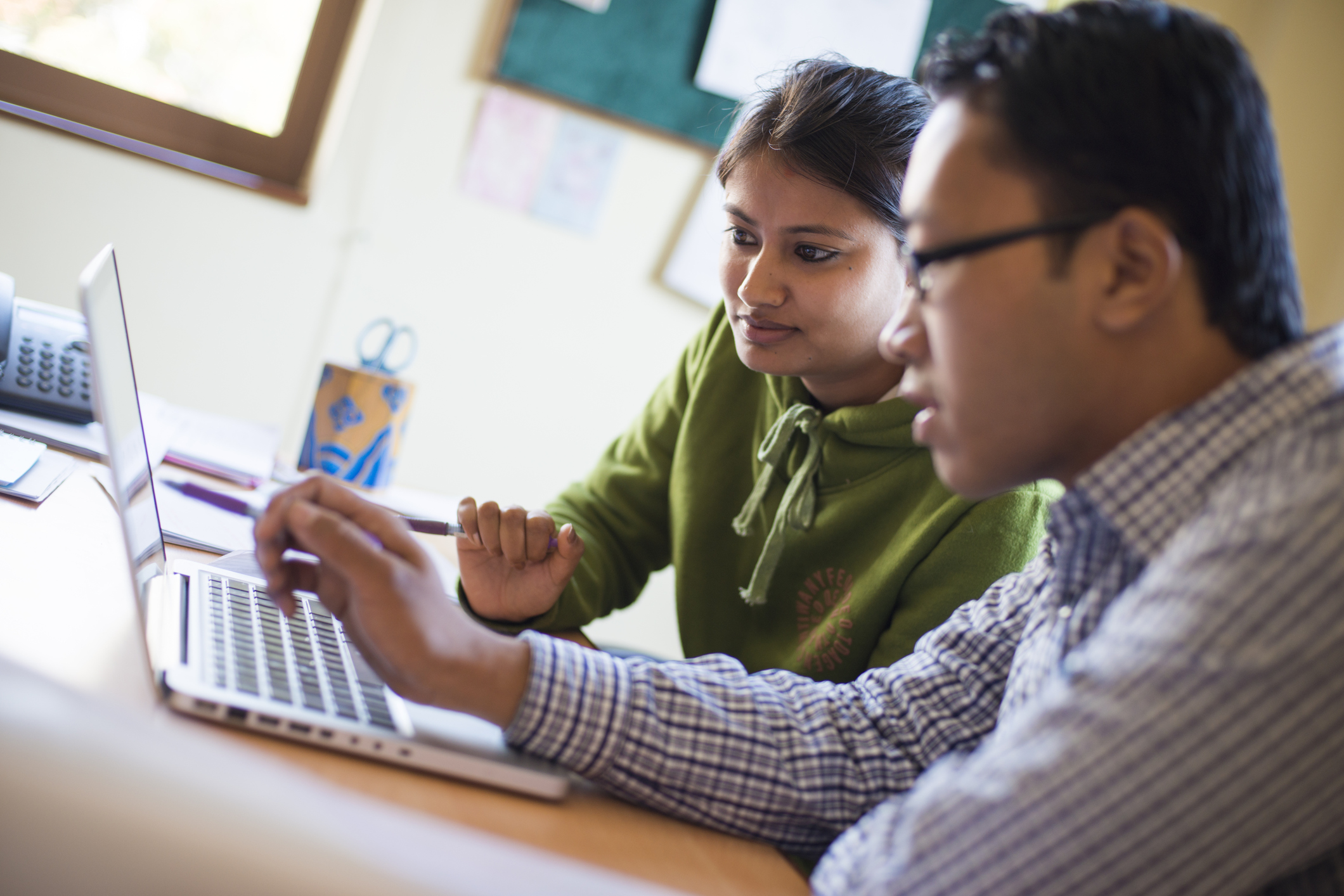 Define targets– 
Develop programmes
01.11.2017
19
4
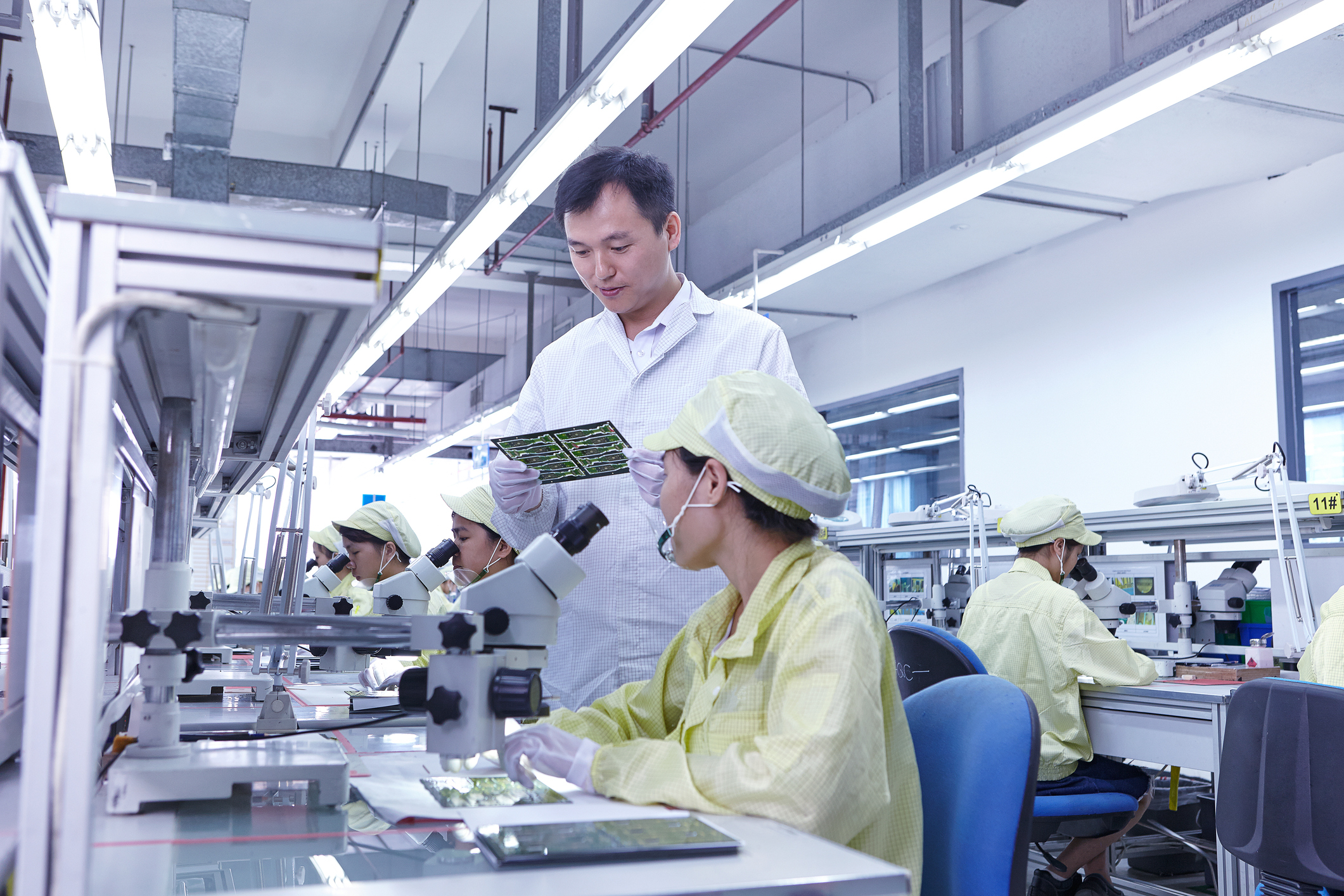 Ensure a safe and healthy system– 
be well-organized
01.11.2017
20
5
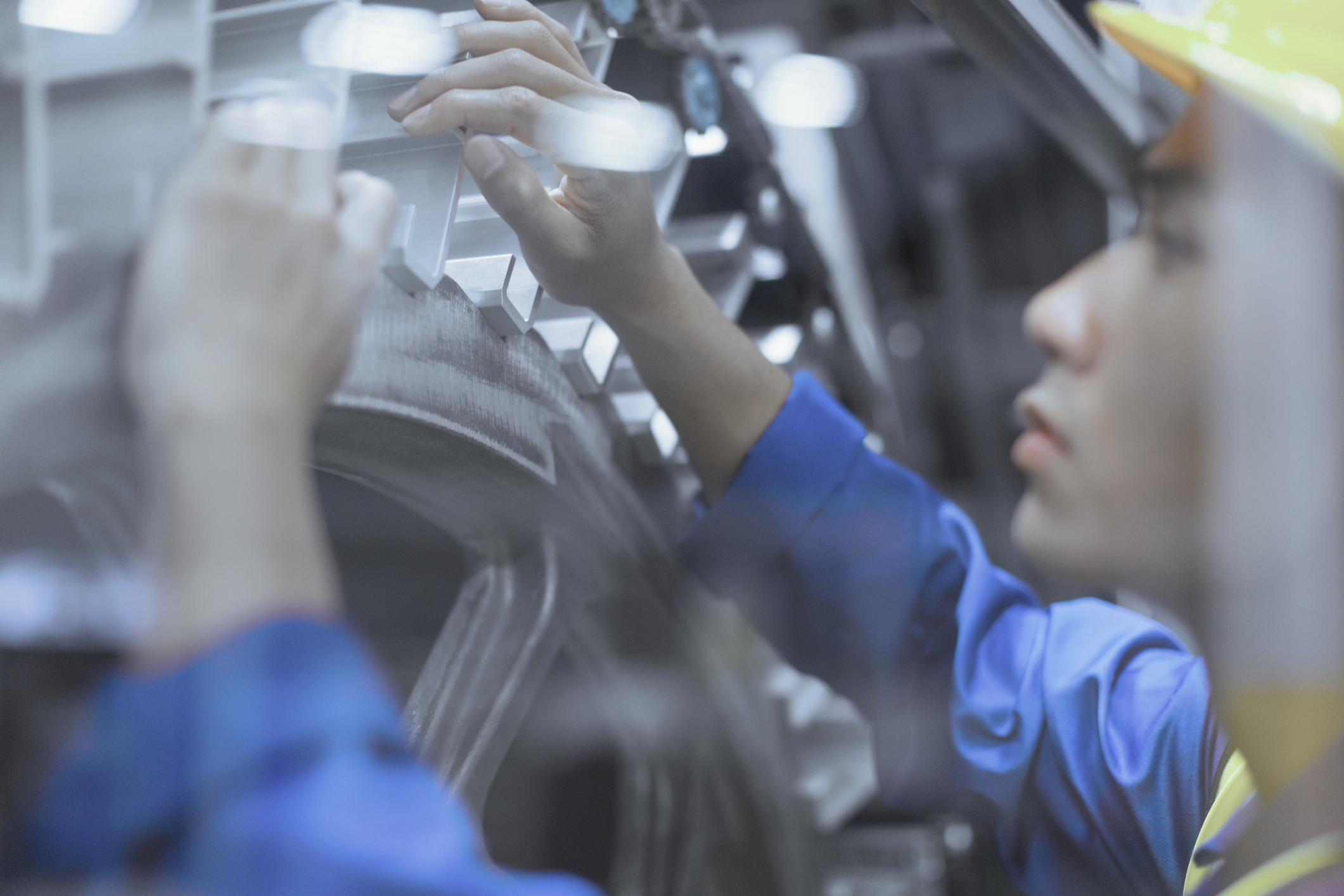 Ensure safety and health in machines, equipment and workplaces
01.11.2017
21
6
Improve qualifications– 
develop competence
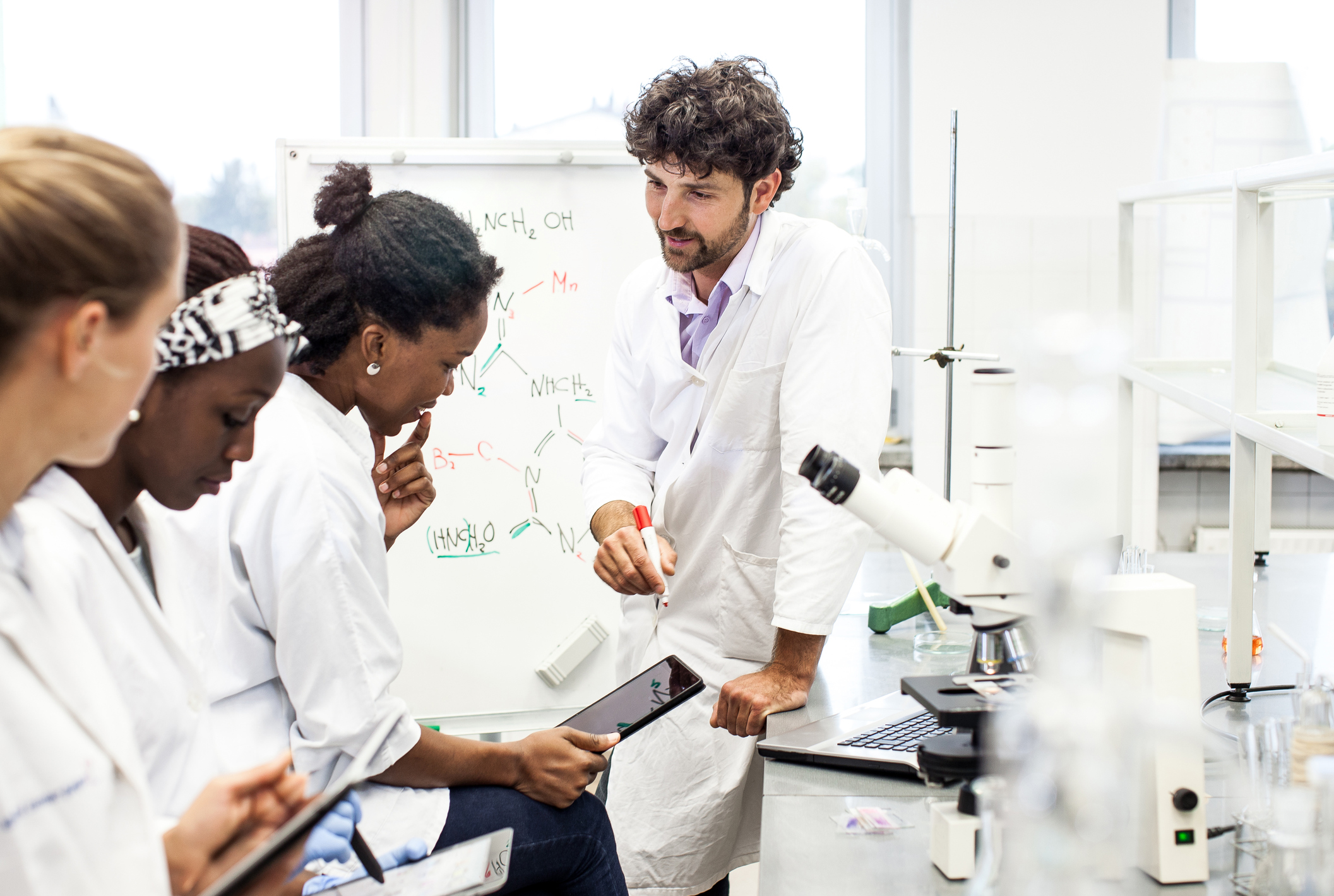 01.11.2017
22
7
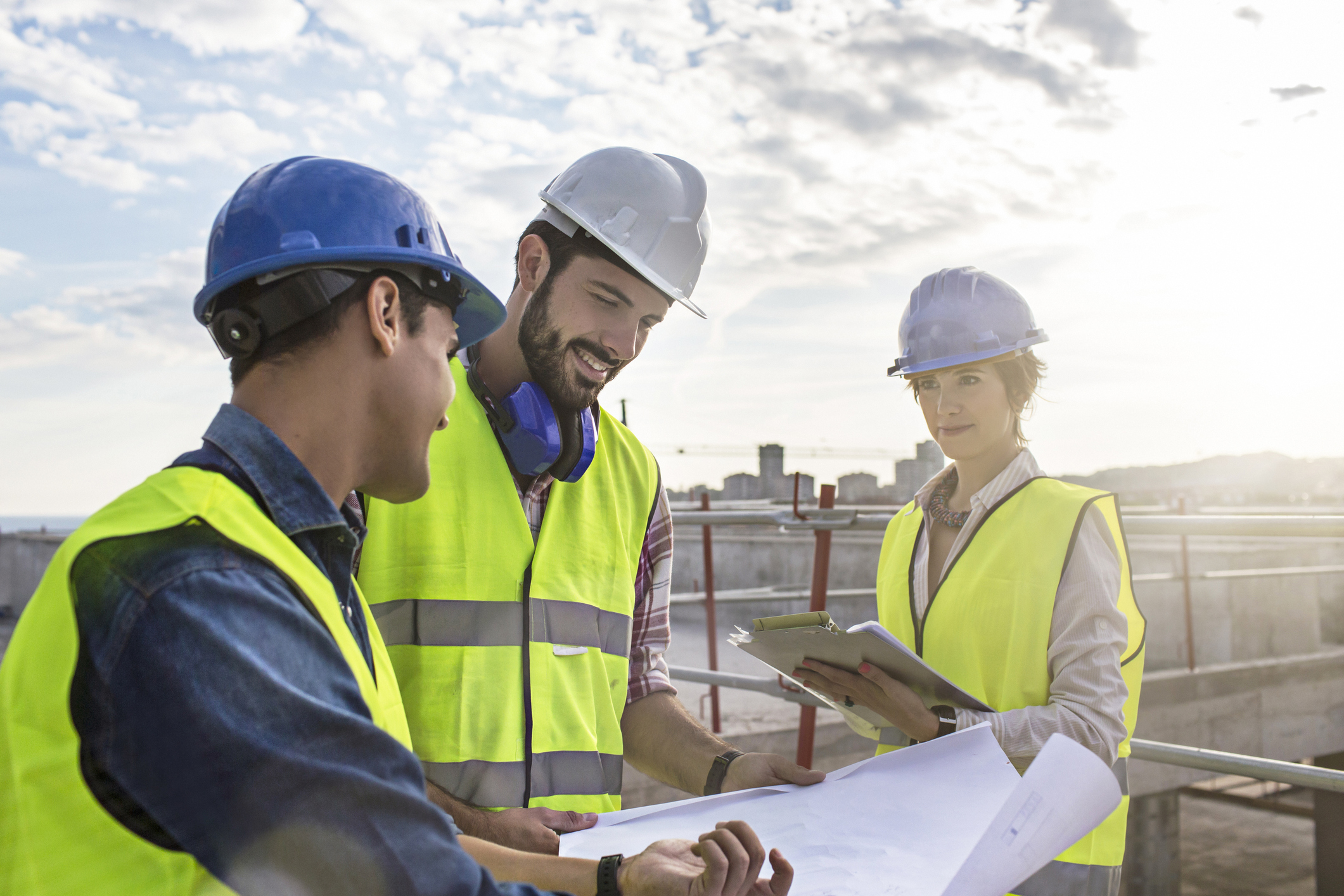 Invest in people – 
motivate by participation
01.11.2017
23